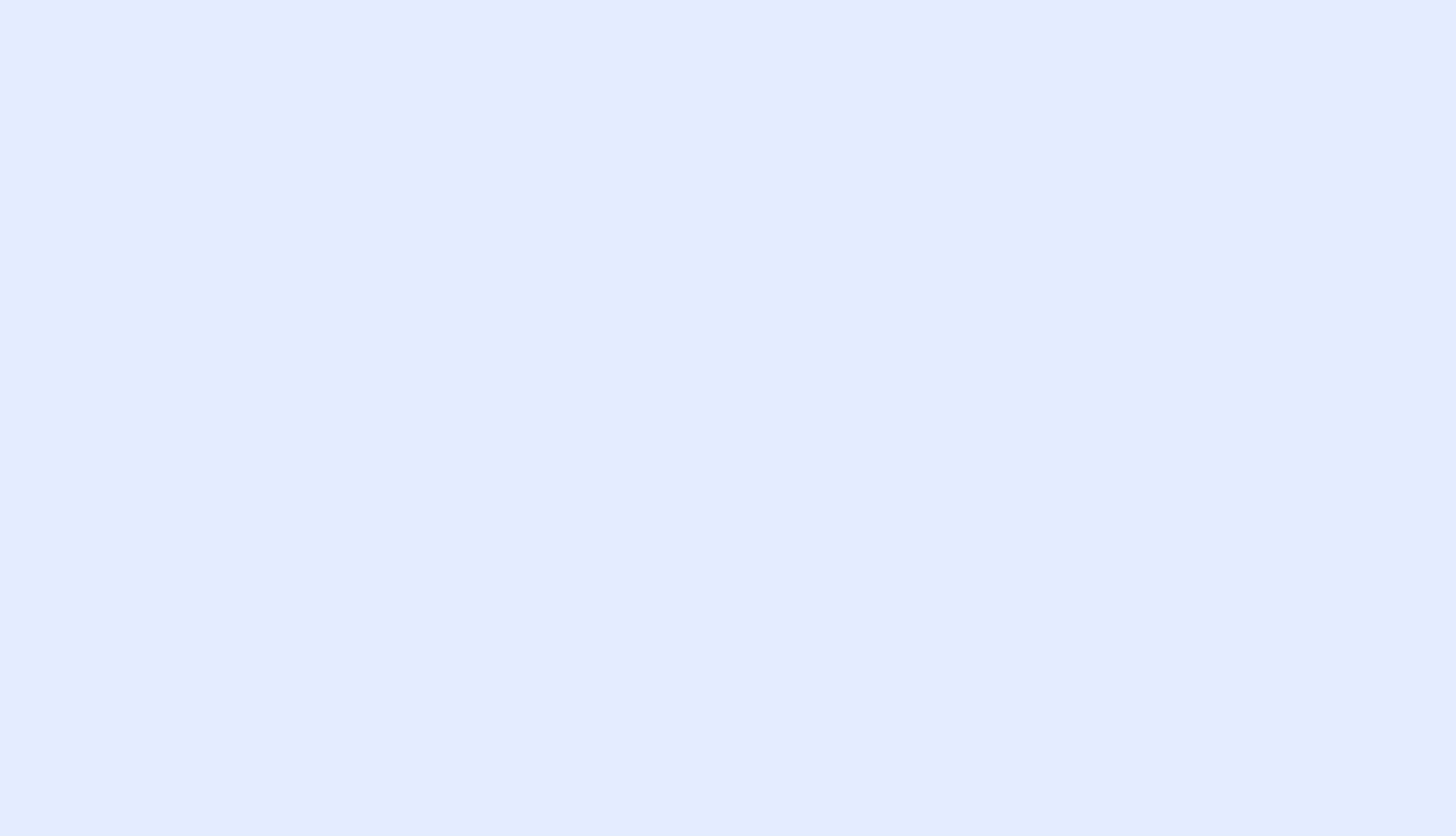 Proyecto: Mantenimiento, mejoramiento y conservación de la infraestructura física general en el establecimiento EPMSC ROLDANILLO
Descripción: DAR CUMPLIMIENTO A LA SENTENCIA FALLO T-762
AVANCES A LA FECHA
BENEFICIOS ADICIONALES
Se realizó visita de seguimiento el día 26 de Agosto de 2019, donde participo  Dirección del establecimiento , INPEC, USPEC, ENTERRITORIO , Interventoría y Contratista de Obra. Se visita cada uno de los frentes intervenidos, dejando observaciones por atender, entre estas los acabados en área de sanidad.
Mediante acta del 3 de septiembre se da prioridad a los acabados en área de sanidad, se modifica el contrato de interventoría y obra adicionando y prorrogando la ejecución.
La etapa de ejecución culmino el pasado  12 de octubre de 2019.
Actualmente presente un avance programado del 100% versus un avance ejecutado del 100%.
La USPEC, presenta observaciones de acuerdo a visita realizada el 17 de octubre, se socializaron con Interventoría y Contratista, se solicita atender y justificar estas observaciones.
Se esta coordinando visita para toma de decisiones en campo de acuerdo a las observaciones remitidas.
El resultado del alcance de ejecución propuesto objeto de la etapa 1, el siguiente:

Demolición Alojamiento Internos Celdas 1 al 5.
Construcción Edificio Bloque de Celdas Internos
Cubierta – Desmonte y montaje.
REFERENCIAS GRÁFICAS
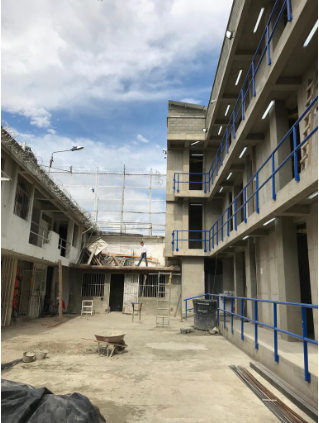 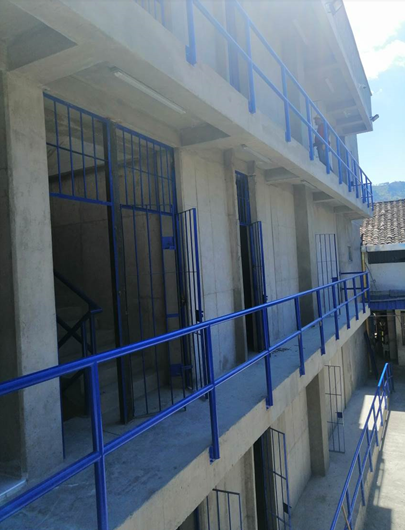 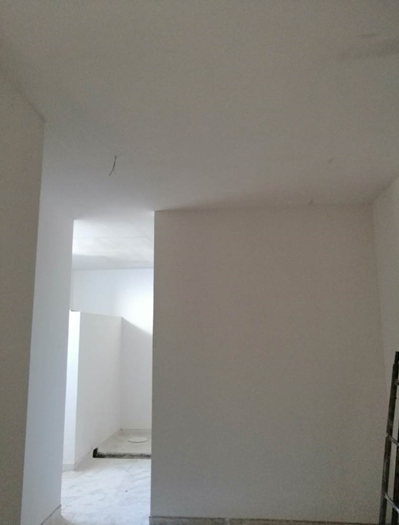 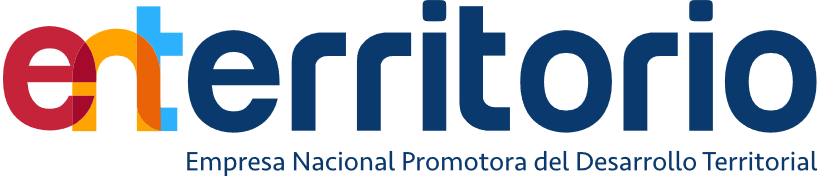 1
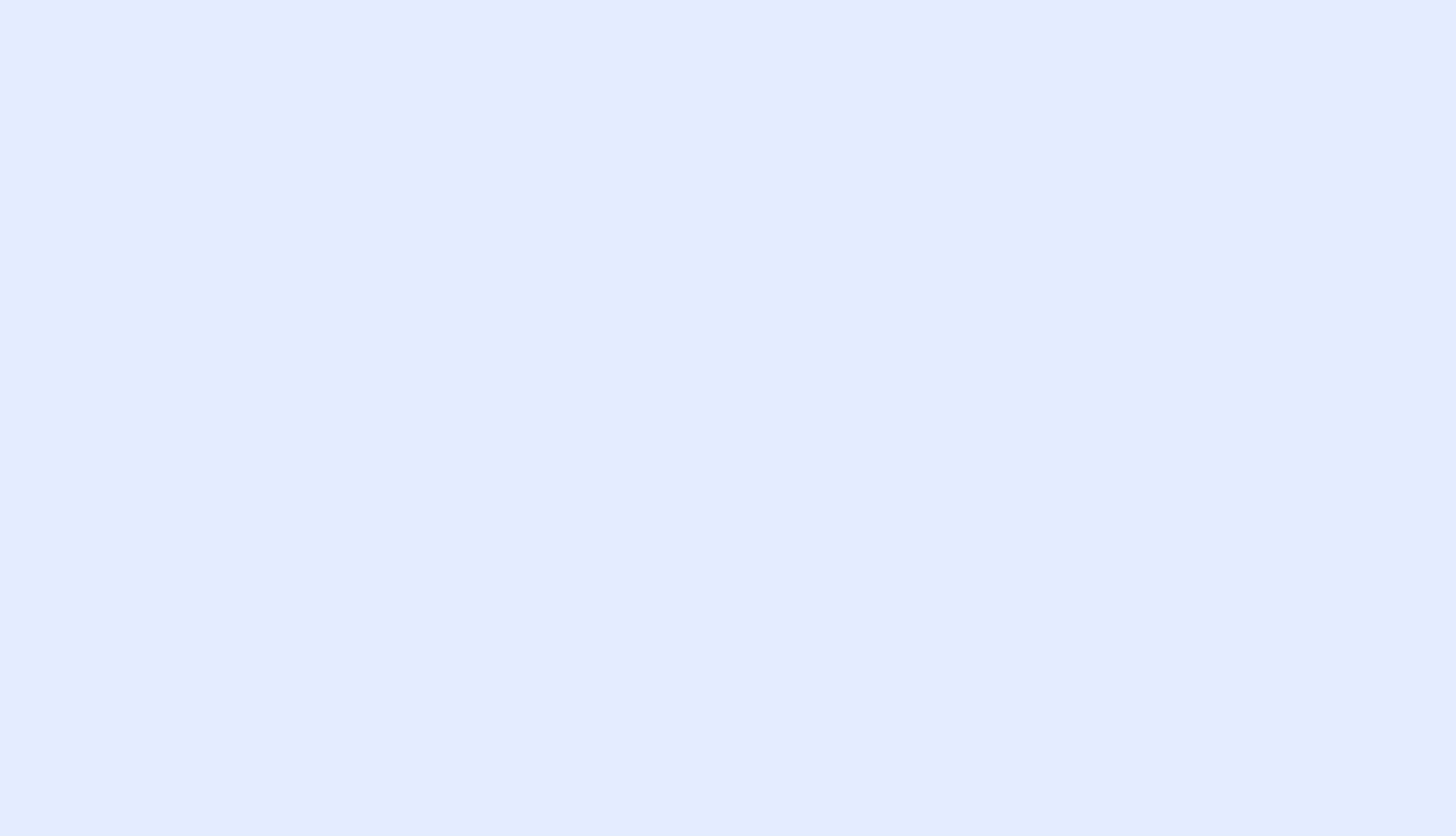 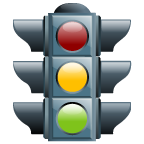 Meta: CUMPLIMIENTO A LA SENTENCIA FALLO  T-762
Status
Cron.
Desfase
Avance proyectado vs. Avance Real
Próximos hitos
0
Visitas de seguimiento.

Entrega del establecimiento
7/11/2019

14/11/2019
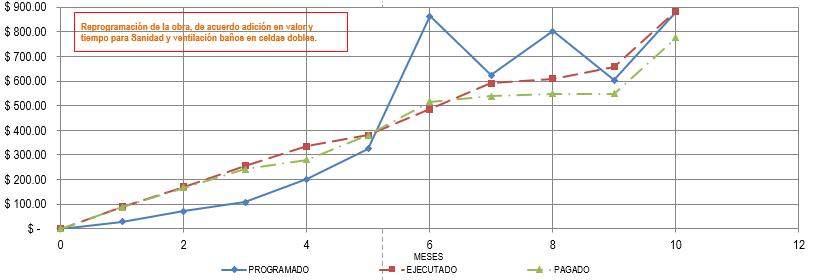 Decisiones a tomar
Riesgos y acciones tomadas
Ejecución Financiera
Etapa 1: 100%
Etapa 2: 88.02% ejecutado de la etapa de obra. vs Programado el 90%. El Corte de Obra N° 11 no fue claro. Se están subsanando observaciones.
ANRDES TRASLAVIÑA/ Supervisor Enterritorio
5940407
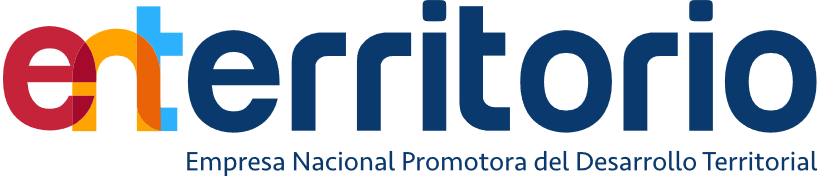 Desviación en días 
frente proyección
2
semáforo
N/A
< 0
> 30